Summer Shutdown Status
10/9/17
Cons Gattuso
Linac LRF3 Marx Installation
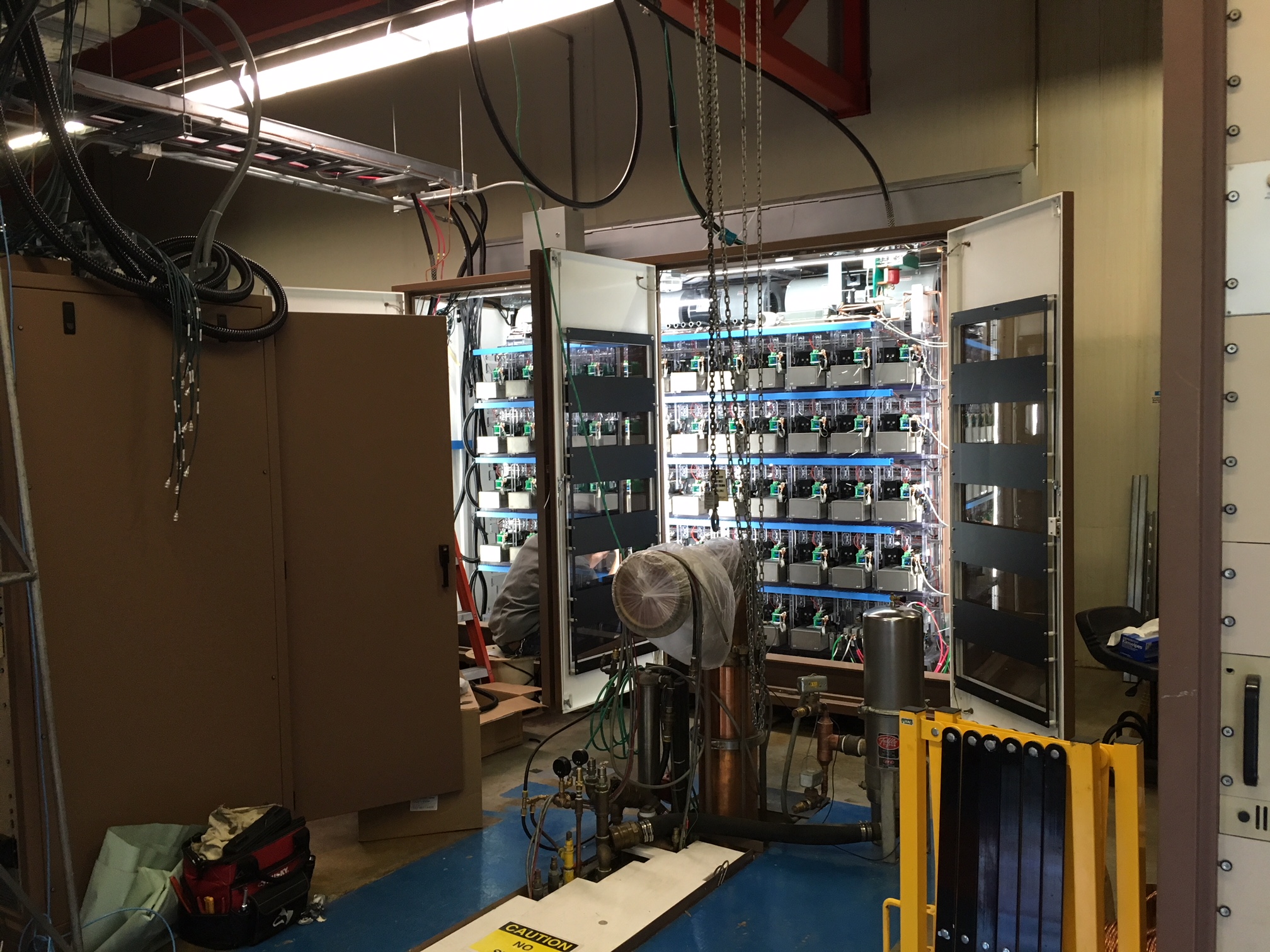 Marx Modulator
This week
Connection being made into the controls system
Safety system testing  will occur this week
Next week
Commission of the LLRF side of the station 
High level to follow
2
10/9/2017
Main Injector/Recycler
MI
Replace MI RF station  4 ~95% Done
~1.5-2 weeks
Ion pump maintience ~90% Done
 ~1-2 Weeks 
8 Gev line
 Ion pump replacement ~100% Done
~1-2 weeks
Vacuum leak check~100% Done
~1-2 Weeks
Multi wire replacement (2)
~1 Week -Cancelled
General maintience for MI/RR ~80% Done
~2-3 weeks 
Tunnel and service building 
Replace the beam pipe in Q504 -95% Done
Vacuum leak on BPM feed through
Switching Flourinert in the MI-10 and 60 kicker systems 100% Done
Replacing FC-77 to FC-40
RR
TSP upgrade from 106-229 -~100% done
10-11 weeks
Aperture improvement at the RR 402 and 520 locations 
~3 weeks at the 402 – ~40%Done
~1.5 weeks at the 520 ~100% Done
Recycler Abort lamberstons replacement
~3 weeks at the 402
Recycler Sextupole stand change out ~100% Done
~3 weeks 
New Pinger installation in the 10 region ~95% Done

Rebuilding and putting back into operations RRRF Anode power supply ~50% Done
3
10/9/2017
C. Gattuso| AD Shutdown Manager
RR-40/Abort Before
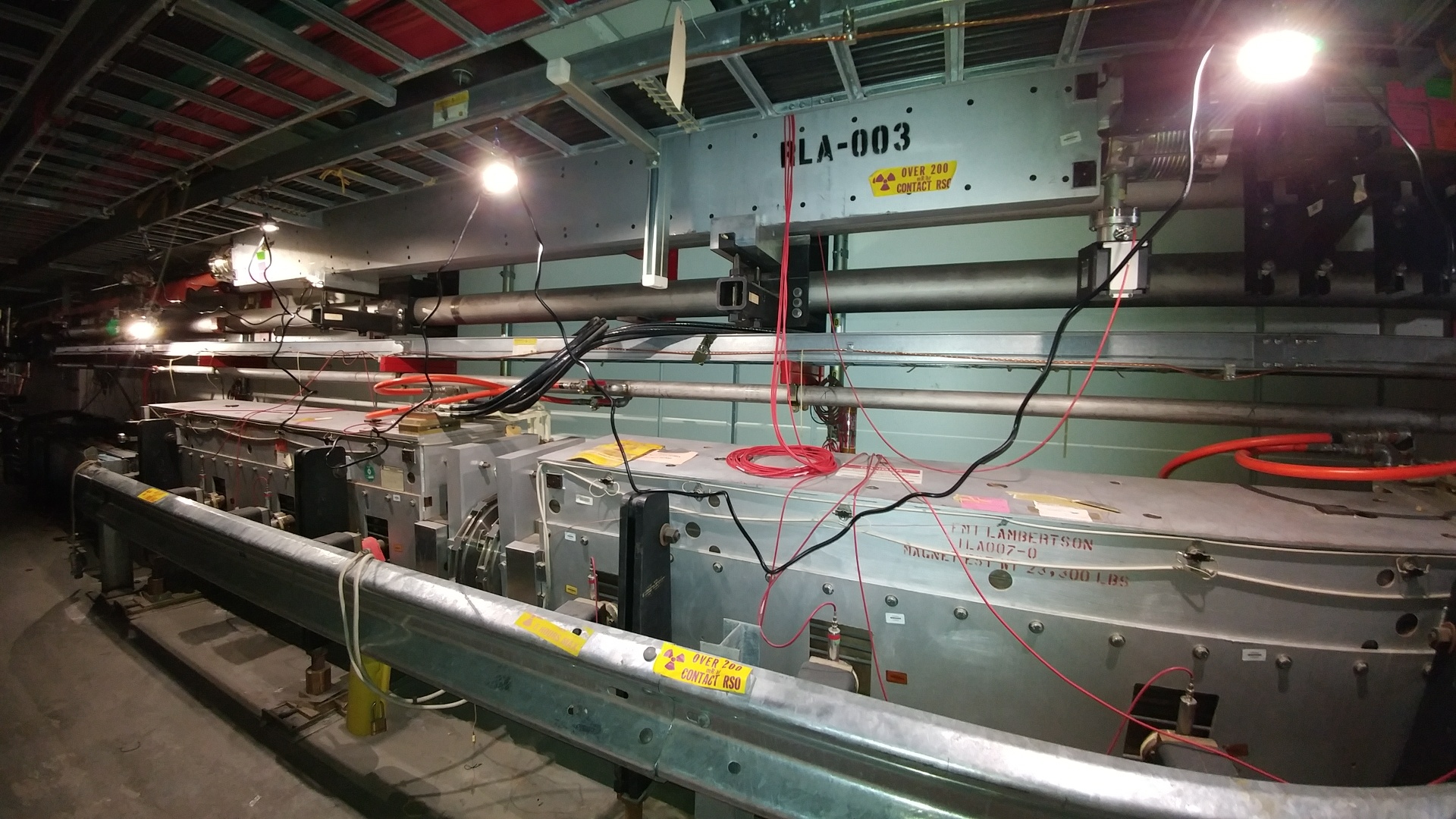 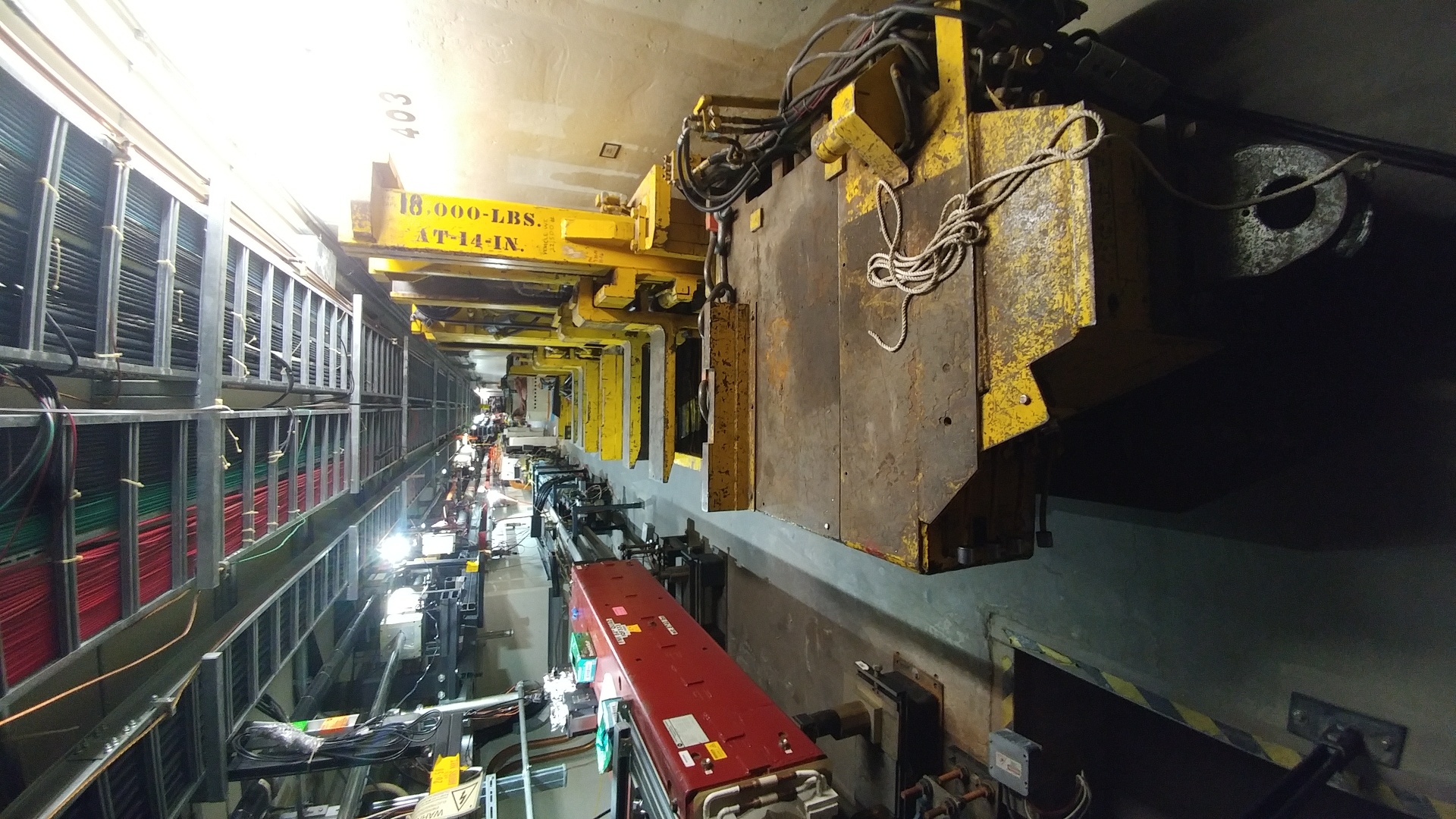 7
2017
LCW Header relocation Completed
Lambertson stands installed and load tested
Installation schedule to occur Wednesday
5
C. Gattuso| AD Shutdown Manager
10/9/2017
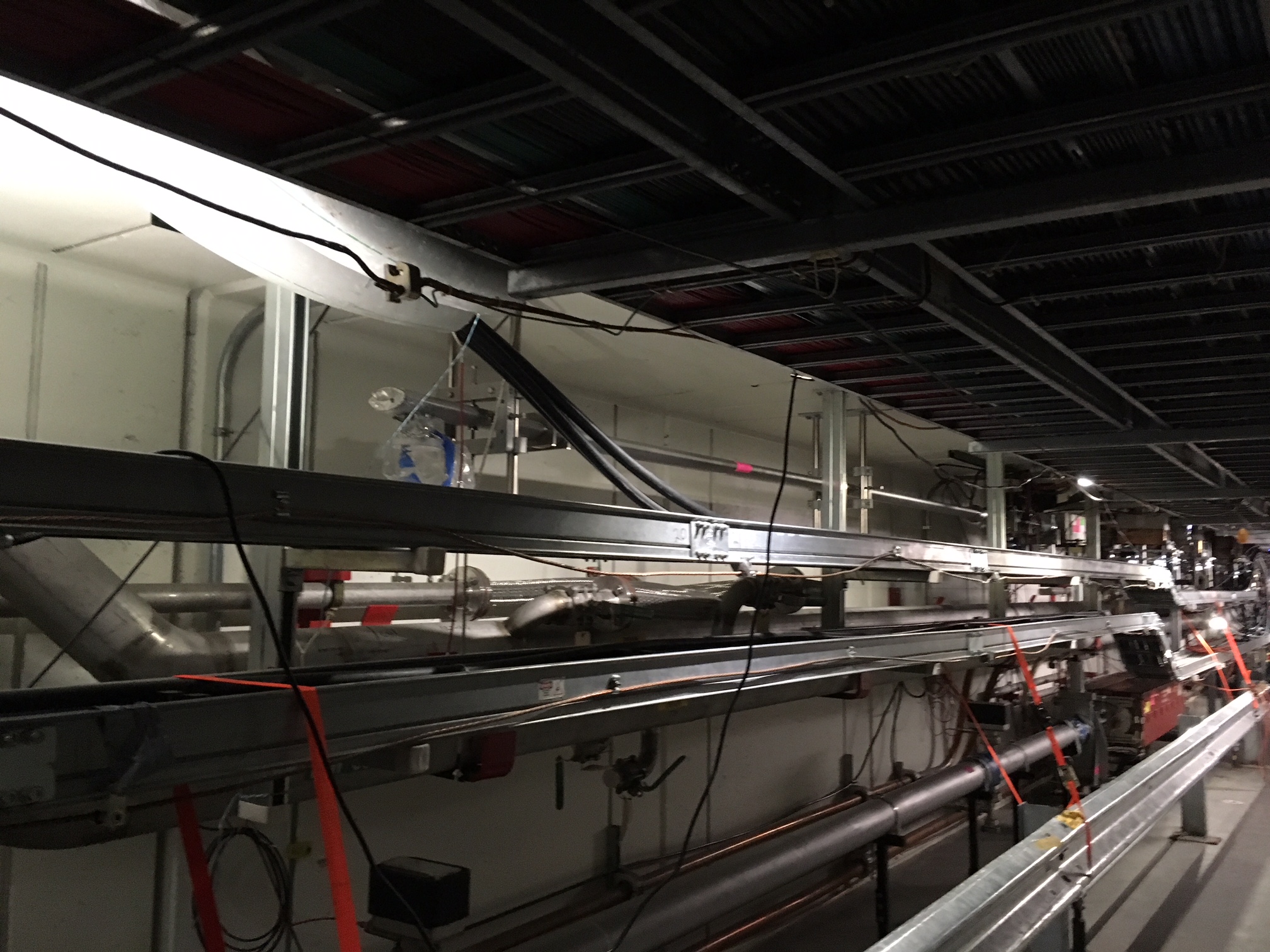 Upstream beam pipe 
Installed and aligned
Welding will start Tuesday
6
C. Gattuso| AD Shutdown Manager
10/9/2017
Muon Campus Work
Mu2e work
M4 line installation ( first half to absorber)
Stand and magnet 95% complete
Cable pulls/termination installation (7-9 weeks) 100% complete
In support of g-2
Delivery ring straight section 60% complete
D30 Injection septa (1-2 weeks) -90% complete
Removal and reinstallation of ring for the M4 line installation ~ 2 days 30% complete
D10 Straight PWC/IC removed for repair, Installation will occur tomorrow 
D50 Straight Section ( will be done at the same time as the abort line) 
Abort line 
Extraction septa
Take delivery this week
Instrumentation Repair 75% complete
PWC and IC’s  ~ 10-12 weeks
Beam Pipe Aperture Inspection 90% complete
7
10/9/2017
Switchyard
4 inch Aluminum header  leak
8
10/9/2017
C. Gattuso| AD Shutdown Manager
2017 Shutdown Pocket Dosimeter Reports – Week 11
4,024 person-mrem
147 people reported some dose, with average dose of 27.37 mrem
SHUTDOWN SO FAR:
9
M Wolter | AD Operation Meeting – 2017 Shutdown
9/29/2017
10
C. Gattuso| AD Shutdown Manager
10/9/2017
Week of Oct 9th (this week)
Safety System Testing
Completed today
Linac/NTF 
Booster 
Prevault/Pretarget, transport (all 3 section)
Tuesday
NuMI enclosures
Later in the week 
MI12 A/B
8 GeV line
Meson enclosure
F-Sector, Transfer Hall, CDE and J
Complete/Verify Enclosure cleaning
Needs to be cleaned
Main Injector, Muon Campus Rings and M4 extraction Line
11
10/9/2017
Presenter | Presentation Title or Meeting Title
Week of Oct 9th (this week)
Get Major LCW systems on to operational levels
Booster
Slowly raising pressure and flow to operational levels
MI
Monday
MI RF LCW system is up and running 
NuMI closed loop system is up an running 
Tuesday
Fill and pressurize system
Wednesday
Turn on Ring Wide LCW and Pond pumps
Switchyard
Monday
Complete Enclosure C repairs
Tuesday
Fill and pressurize system
Wednesday
Turn on the Switchyard system and balance flows and pressure
12
10/9/2017
Presenter | Presentation Title or Meeting Title
Next week
Complete Cleaning
Main Injector
Muon Campus

Complete remaining System Testing

Out of all enclosure by 16:00 hrs Friday Oct 20th
13
10/9/2017
Presenter | Presentation Title or Meeting Title
Shutdown Duration Drivers
Linac Marx Modulator installation 
Station 2 upgrade commissioning underway
Production 1 moved to LRF3 location
Commissioning process
Main Injector 
Recycler Abort Lamberstons 
Muon Campus Work in general
Additional crews will be added 
Re-structing the workflow
14
C. Gattuso| AD Shutdown Manager
10/9/2017